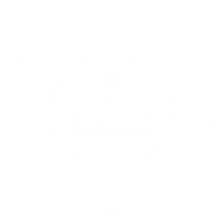 GAZİANTEP İL MİLLÎ EĞİTİM MÜDÜRLÜĞÜ
OKULLARI BİRLİKTE
AÇACAĞIZ!
" Lütfen maske takın, mesafenizi koruyun ki okulları açıp işimizi yapabilelim,  çocuklar okullarına kavuşsun. 
Çocuklarımız ve öğretmenlerimiz adına rica ediyorum."
Ziya SELÇUK
Millî Eğitim Bakanı
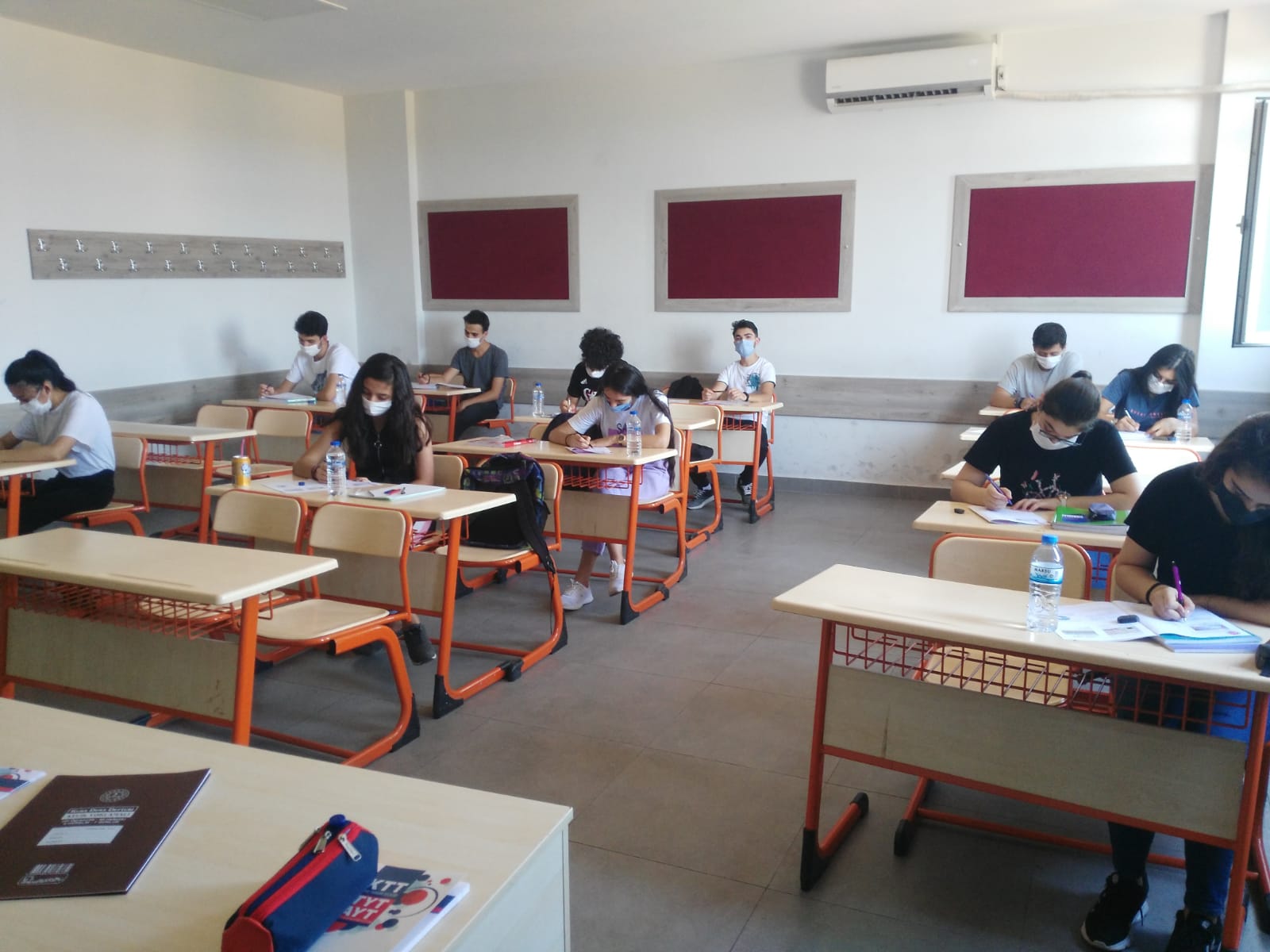 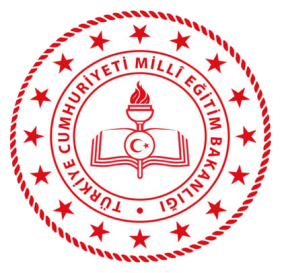 01
VELİ
BİLGİLENDİRME
#okullaribirlikteacacagiz
1
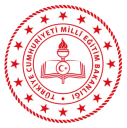 HES KODU İLE DENETİM VE TAKİP
HES KODU İLE DENETİM VE TAKİP
SERVİS
T.C.
GAZİANTEP VALİLİĞİ
İL MİLLÎ EĞİTİM MÜDÜRLÜĞÜ
TEMASSIZ OYUNLAR
OKULLARI BİRLİKTE AÇACAĞIZ!
PLAZMA BAĞIŞI
MESAFE
5
GAZİANTEP İL MİLLÎ EĞİTİM MÜDÜRLÜĞÜ
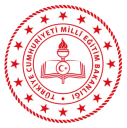 Koronavirüs Nasıl Bulaşır?
6
GAZİANTEP İL MİLLÎ EĞİTİM MÜDÜRLÜĞÜ
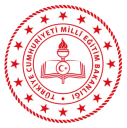 KORONAVİRÜS
7
GAZİANTEP İL MİLLÎ EĞİTİM MÜDÜRLÜĞÜ
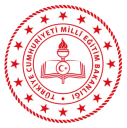 KORONAVİRÜSE KARŞI ÖNLEMLER
8
GAZİANTEP İL MİLLÎ EĞİTİM MÜDÜRLÜĞÜ
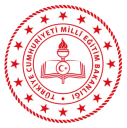 MASKE
Maskeyi asla çenenizin altına veya başınızın üstüne yerleştirerek kullanmayınız.
1
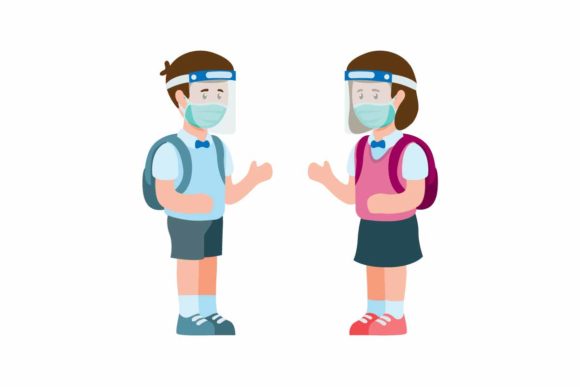 2
Nemlenen veya kirlenen maskenizi değiştiriniz.
3
Temiz ve kirli maskeleri ayrı naylon torbalarda taşıyınız.
4
Mutlaka yanınızda yedek maske bulundurunuz.
9
GAZİANTEP İL MİLLÎ EĞİTİM MÜDÜRLÜĞÜ
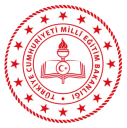 MASKELER NASIL TAKILMALIDIR?
3
2
1
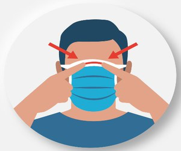 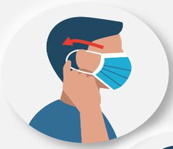 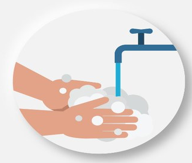 Maskeyi takmadan önce en az 20 saniye elinizi sabunla yıkayınız. 

Su bulunmadığında alkol içerikli el antiseptiği ile ovalayınız.
Maskenin metal şeridi burnunuzu kapatacak şekilde takınız ve metali burnunuza kıstırınız.
Maskeyi ağzınızı ve burnunuzu tamamen kapatacak şekilde takınız.
10
GAZİANTEP İL MİLLÎ EĞİTİM MÜDÜRLÜĞÜ
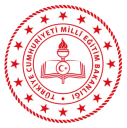 MASKELER  NASIL ÇIKARILMALIDIR?
2
1
3
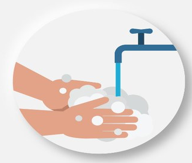 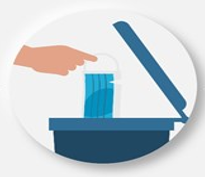 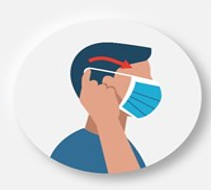 Maskeyi çıkardıktan sonra elinizi en az 20 saniye sabunla yıkayınız.
 
Su bulunmadığında alkol içerikli el antiseptiği ile ovalayınız.
Maskeyi ön kısmına dokunmadan lastiklerinden tutarak çıkarınız.
Maskeyi iplerinden tutarak çöpe atınız.
11
GAZİANTEP İL MİLLÎ EĞİTİM MÜDÜRLÜĞÜ
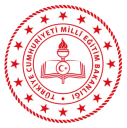 MESAFE
1
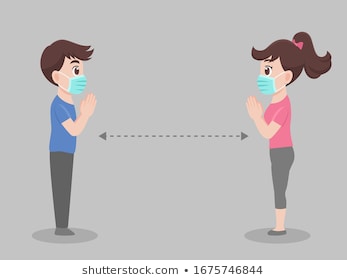 En az 1,5 metre veya 3-4 adım mesafeli olunuz.
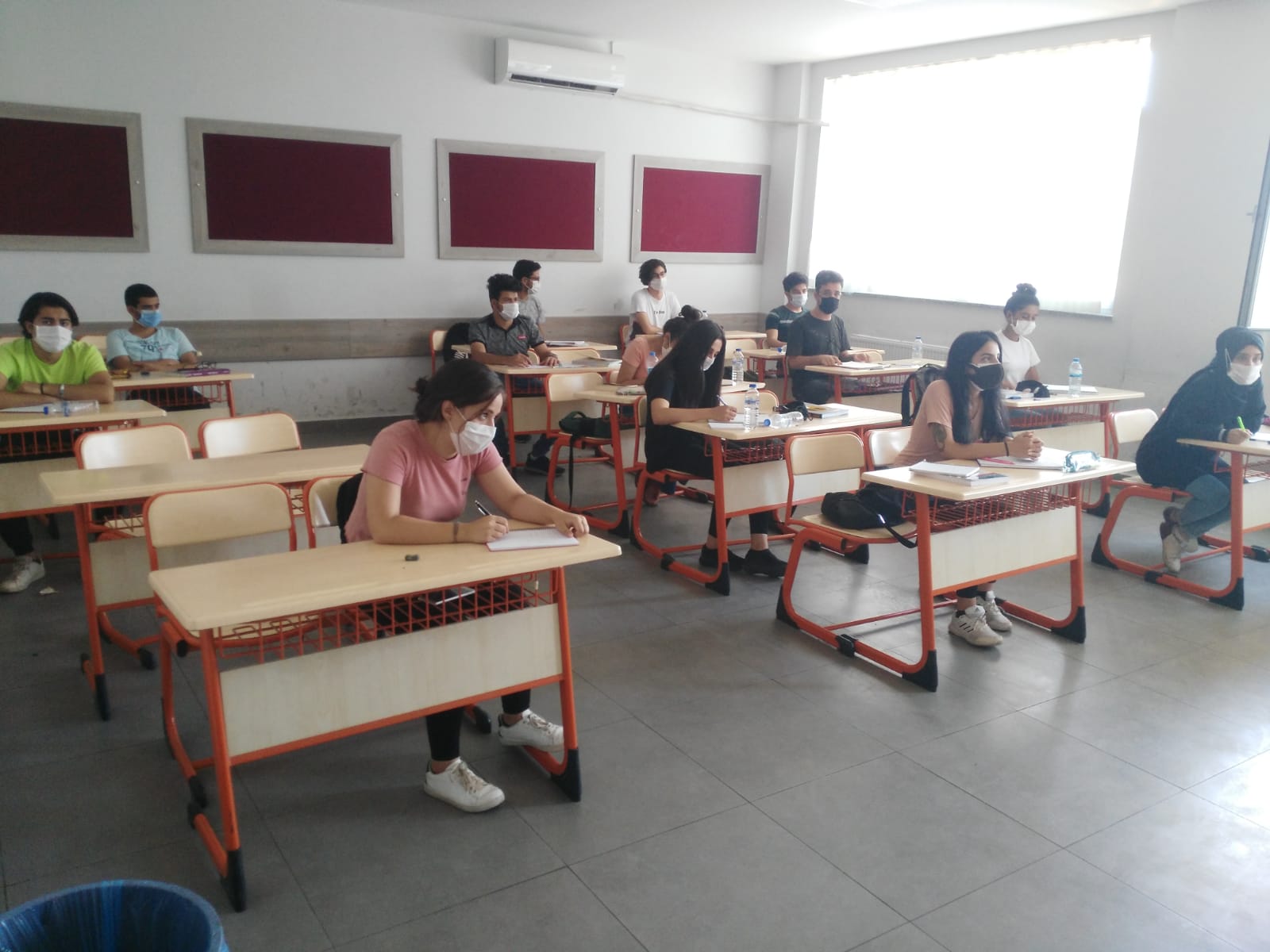 2
Çocuğunuza okulda ve sosyal alanlarda sosyal mesafeye dikkat etmesini söyleyiniz.
12
GAZİANTEP İL MİLLÎ EĞİTİM MÜDÜRLÜĞÜ
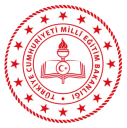 MESAFE
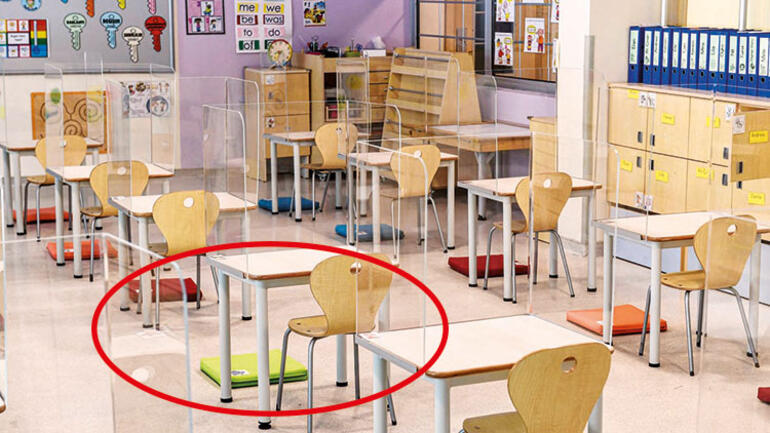 Öğrenciler sınıfta hep aynı sırada oturacaktır.
3
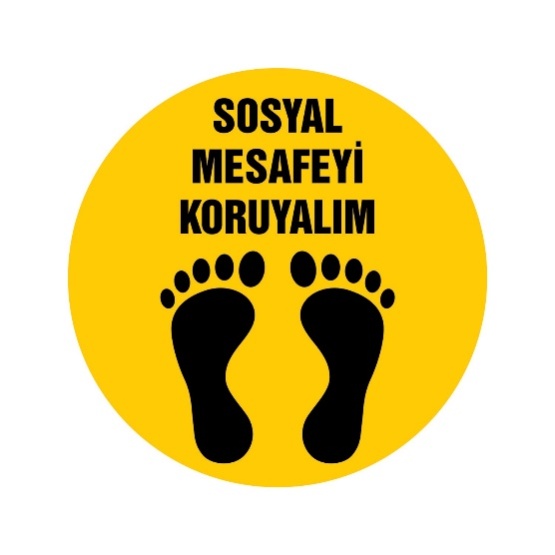 Bahçe zeminine yerleştirilen uyarı işaretleri gibi sesli anons sistemiyle de sosyal mesafe kuralı sık sık hatırlatılacaktır.
4
13
GAZİANTEP İL MİLLÎ EĞİTİM MÜDÜRLÜĞÜ
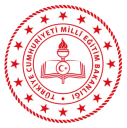 HİJYEN
1
Çocuğunuza ellerini belirli aralıklarla sabun ve su ile yıkamasını veya hijyen standında ellerini dezenfekte etmesini tembihleyiniz.
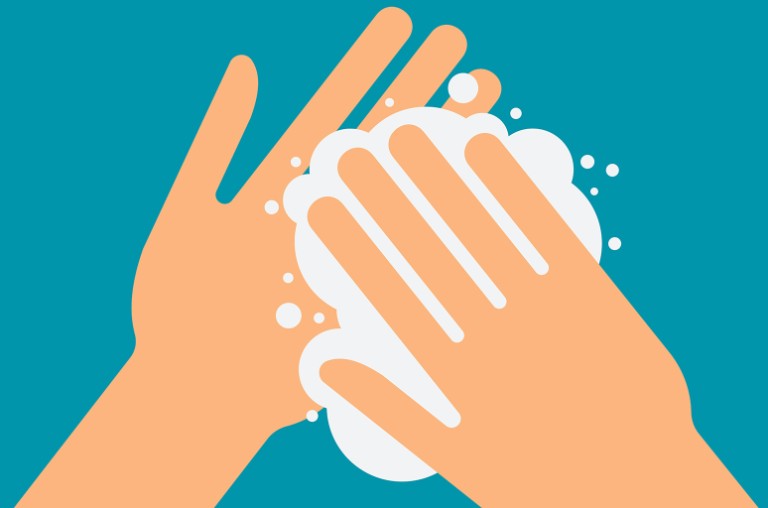 Bina girişindeki hijyen paspasında ayakkabıların da dezenfekte edileceğini hatırlatınız.
2
3
Koronavirüsten dolayı arkadaşlarıyla yiyecek, içecek ve araç gereçlerini paylaşmamasını söyleyiniz.
14
GAZİANTEP İL MİLLÎ EĞİTİM MÜDÜRLÜĞÜ
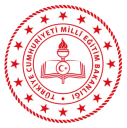 OKULLARIN HİJYENİ NASIL SAĞLANACAK?
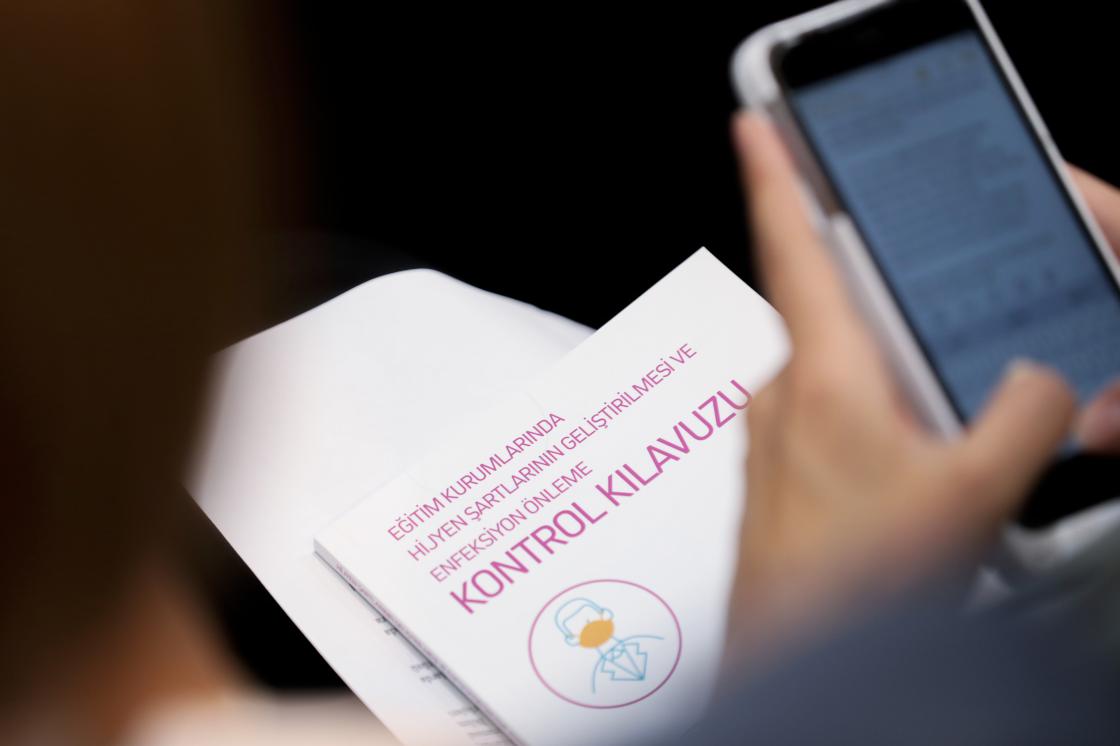 Okulların hijyen standartlarını geliştirmek üzere;
	
Milli Eğitim Bakanlığı (MEB) ile Sanayi ve Teknoloji Bakanlığı işbirliğinde “Eğitim Kurumlarında Hijyen Şartlarının Geliştirilmesi ve Enfeksiyonu Önleme Kontrol Kılavuzu” hazırlandı.
15
GAZİANTEP İL MİLLÎ EĞİTİM MÜDÜRLÜĞÜ
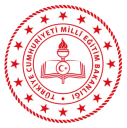 BİLİM KURULU
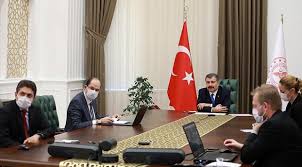 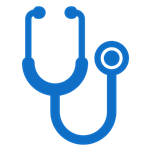 Bilim Kurulu’nun tavsiye kararları neticesinde; 
	
21 Eylül'de Bilim Kurulu tarafından tavsiye edilen sınıflarda aşamalı ve seyreltilmiş şekilde yüz yüze eğitimin de başlamasına karar verildi.
16
GAZİANTEP İL MİLLÎ EĞİTİM MÜDÜRLÜĞÜ
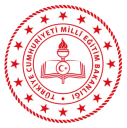 AŞAMALI VE SEYRELTİLMİŞ EĞİTİM
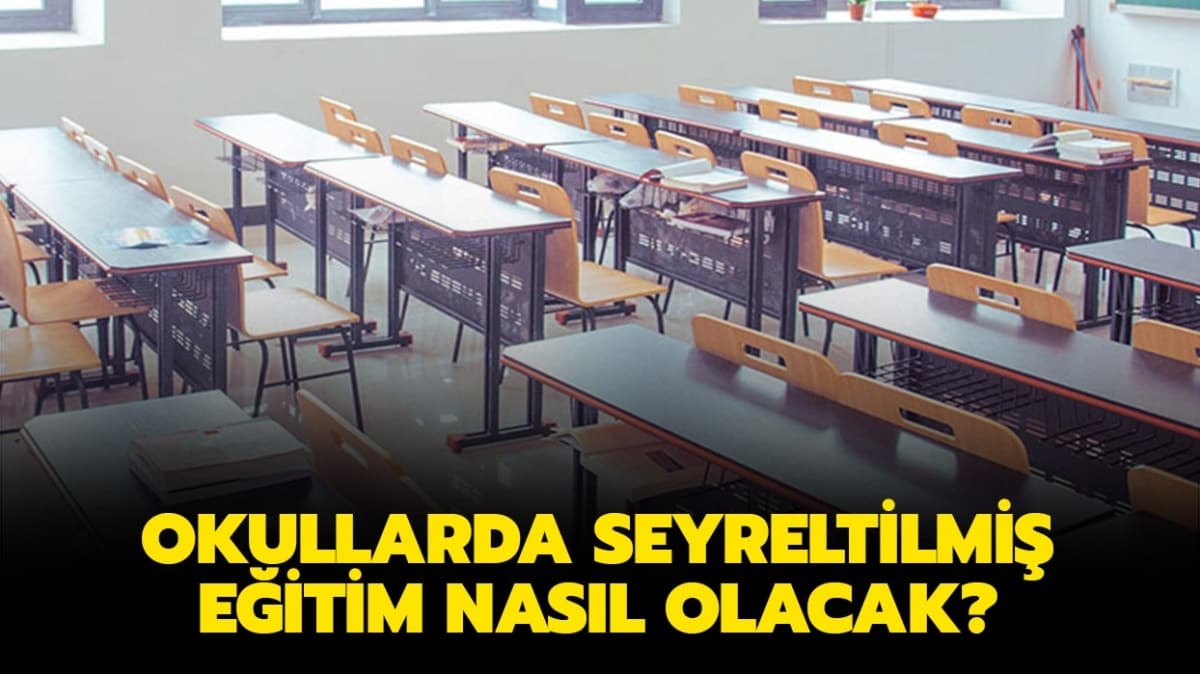 2020-2021 Eğitim-Öğretim Yılına  "aşamalı ve seyreltilmiş" bir model ile başlanması planlanmaktadır.
	
31 Ağustos 2020 tarihinde okullar uzaktan eğitimle açıldı.
17
GAZİANTEP İL MİLLÎ EĞİTİM MÜDÜRLÜĞÜ
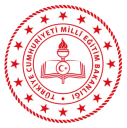 AŞAMALI VE SEYRELTİLMİŞ EĞİTİM
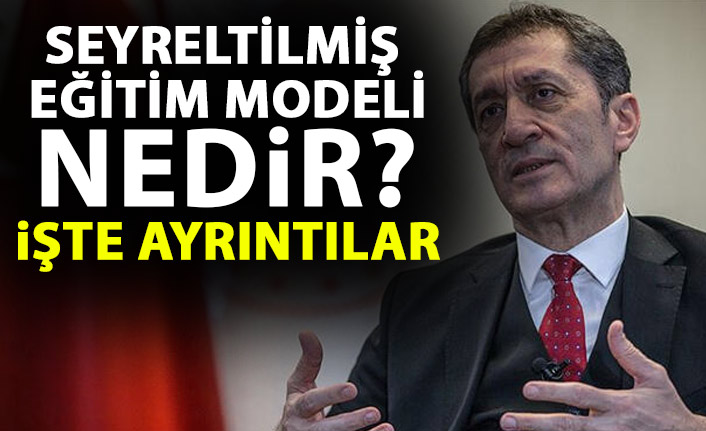 Yüz yüze eğitim alamayan öğrenciler eğitimlerine uzaktan eğitim araçlarıyla devam edecektir.
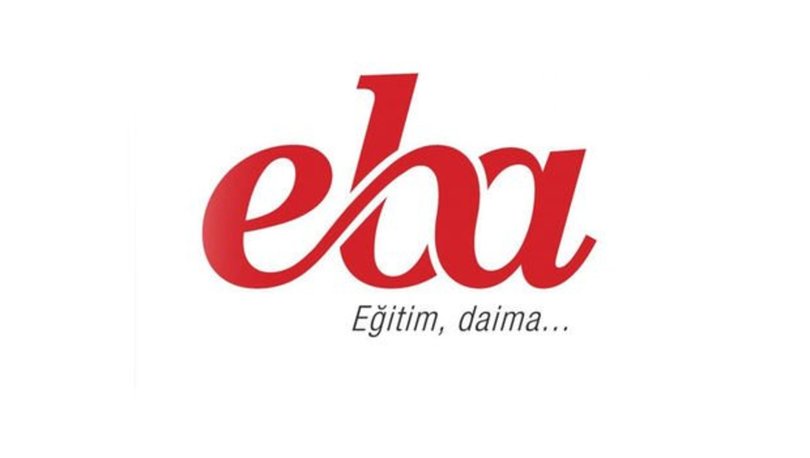 Uzaktan eğitim araçları, kendi kademelerine uygun içerikler çerçevesinde EBA TV kanalları, kendi öğretmenleriyle yaptıkları canlı dersler ve bu derslerin devamında EBA platformu içeriğindeki etkinliklerle devam edecektir.
18
GAZİANTEP İL MİLLÎ EĞİTİM MÜDÜRLÜĞÜ
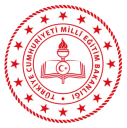 Hayat Eve Sığar KODU ile TAKİP
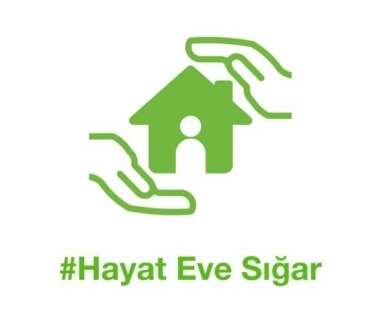 HES kodu, kontrollü sosyal hayat kapsamında koronavirüs riski taşıyıp taşımadığınızı güvenli şekilde paylaşmanıza yarayan koddur.
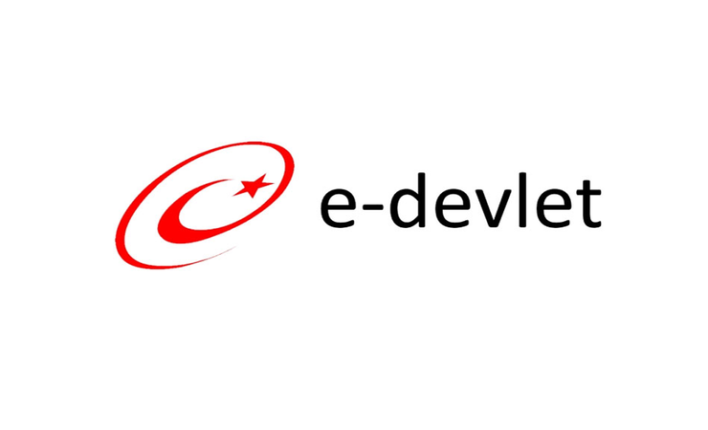 HES kodunuza                                            üzerinden ulaşabilirsiniz.
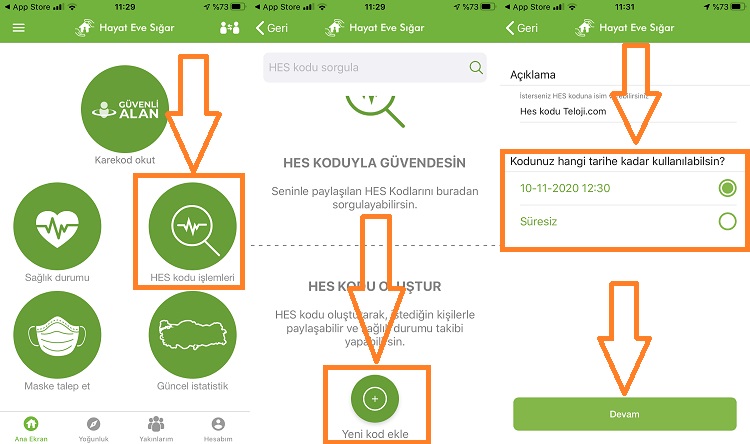 Öğrenciler, öğretmenler, okulların destek personeli ve servis sürücülerine varana kadar okullarla ilgili herkesin sağlık durumu HES kodları ile takip edilecektir.
19
GAZİANTEP İL MİLLÎ EĞİTİM MÜDÜRLÜĞÜ
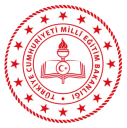 KORONAVİRÜS KONTROL KILAVUZLARI
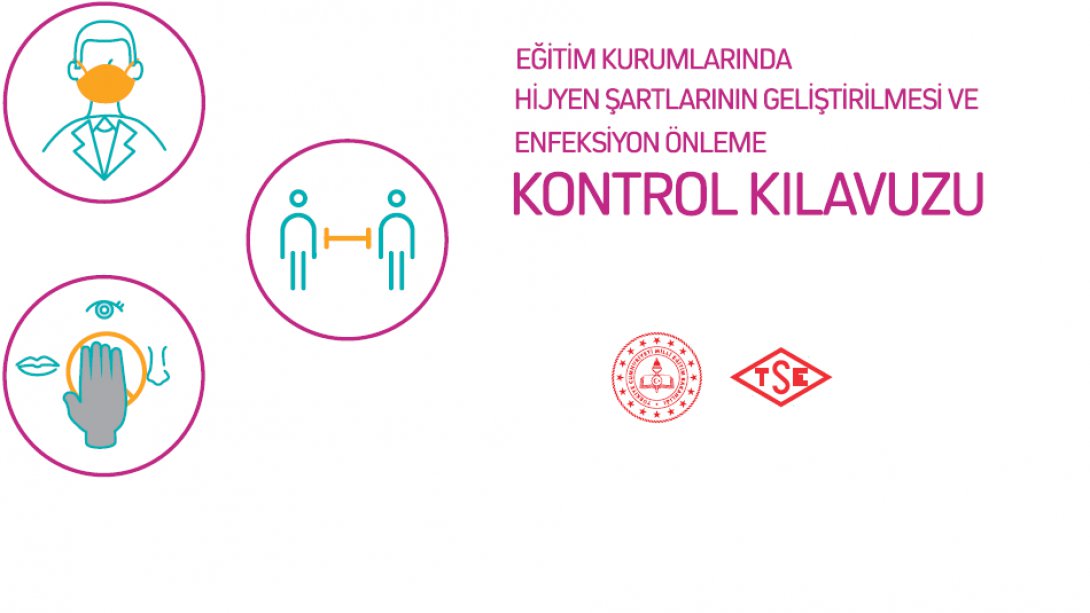 Hem öğrenciler
Hem öğretmenler
Hem de siz değerli veliler için
01
02
03
KONTROL KILAVUZU HAZIRLANDI!
‘’Sürecin sistematik takibini oluşturmak amacıyla okullarımızın aynı ara yüzü görebileceği bir yazılım hazırlandı. Bu yazılımla takip ve raporlama işini kolay bir şekilde yapabileceğiz.’’
Ziya  Selçuk
Millî Eğitim Bakanı
20
GAZİANTEP İL MİLLİ EĞİTİM MÜDÜRLÜĞÜ
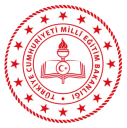 OKULUM TEMİZ BELGESİ
Sanayi Bakanlığı ve TSE işbirliği ile okulların hijyen şartlarının iyileştirilmesi ve enfeksiyonun önlenmesi kapsamında;

Nasıl davranacakları,
Neler yapacakları,
Sınıfların, koridorların ve ıslak zeminlerin durumu, 
Servis araçlarındaki kurallar vb. 

konuların ayrıntılı olarak standartlaştırıldığı belgedir.
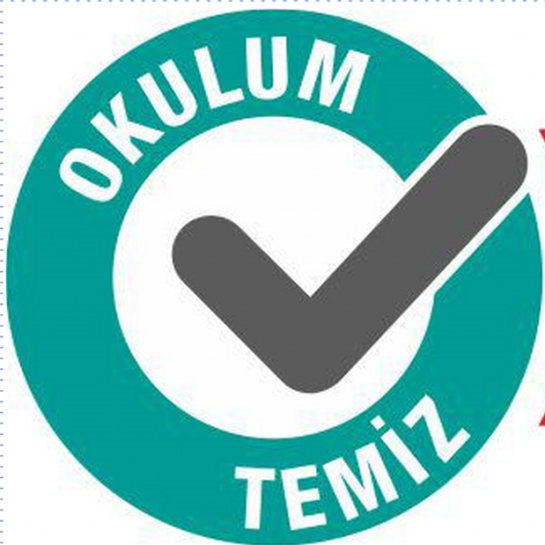 Okullarda dış denetim gerçekleştirilecek ve  gerekli hiyjen şartlarını sağlayan okullara “Okulum Temiz Belgesi” verilecektir.
21
GAZİANTEP İL MİLLİ EĞİTİM MÜDÜRLÜĞÜ
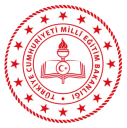 OKUL SERVİSLERİ
Servislerin giriş kapısının yanına el antiseptiği konulmalıdır.
1
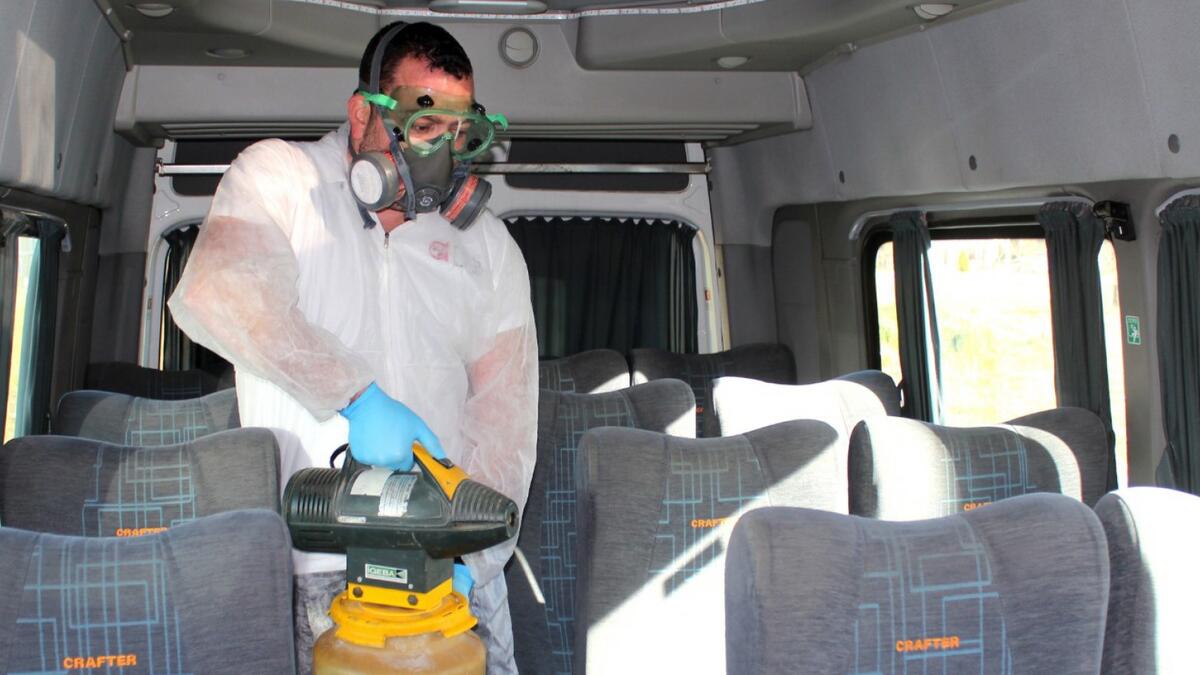 Öğrencilerin her defasında aynı koltuğa oturması sağlanmalıdır.
2
Öğrenciler yolculuk boyunca maske takmalıdır.
3
4
Servis şoförleri her türlü hijyen kuralına uymalıdır..
Öğrenciler servise binerken ve servisten inerken sosyal mesafe (1,5 metre veya 3-4 adım) kuralına uygun davranmalıdır.
5
Servise öğrenciler alınmadan önce en az 20 dakika servis havalandırılmalıdır.
6
22
GAZİANTEP İL MİLLİ EĞİTİM MÜDÜRLÜĞÜ
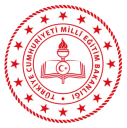 ‘’TEMASSIZ OYUNLAR’’
Okullarda öğrencilerimizin teneffüslerde temassız oynayabileceği birçok oyunun içeriği hazırlandı.
Çocuklarımızı TEMASSIZ OYUNLARA yönlendirelim!
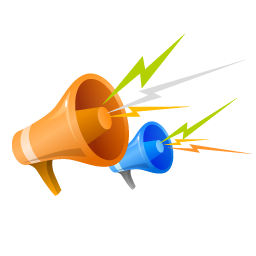 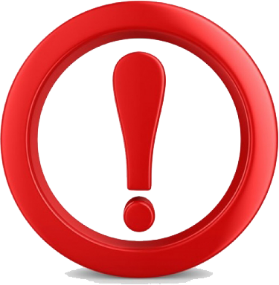 Sesli anons sistemi ders saatinden önce ve teneffüslerde sürekli devrede olacak ve maske ile hijyen standı kullanımı tekrarlanacak.
23
GAZİANTEP İL MİLLİ EĞİTİM MÜDÜRLÜĞÜ
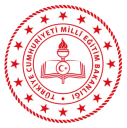 ÖNEMSEYELİM!
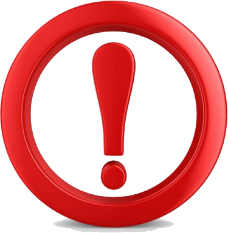 DİKKAT! 
SEVGİLİ VELİLER,
02. BESLENME
04. BELİRTİ
01. UYARINIZ
03. BİLİNÇLENDİRME
Yüksek ateş, öksürük ya da başka bir hastalık belirtisi varsa idareyi bilgilendirerek okuluna göndermeyiniz. Mutlaka bir sağlık kuruluşuna başvurunuz.
Doğru ve güvenilir kaynaklardan bilgi edinerek salgın hastalıklar konusunda öğrencimizi bilinçlendiriniz.
Bakanlığımız ve yetkili kurumlarca
yapılan açıklamalar ve kurallara uymaları konusunda öğrencimizi uyarınız.
Dengeli ve sağlıklı  beslenmesine, uyku düzenine özen gösteriniz.
24
GAZİANTEP İL MİLLÎ EĞİTİM MÜDÜRLÜĞÜ
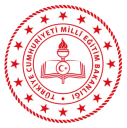 ÖNEMSEYELİM!
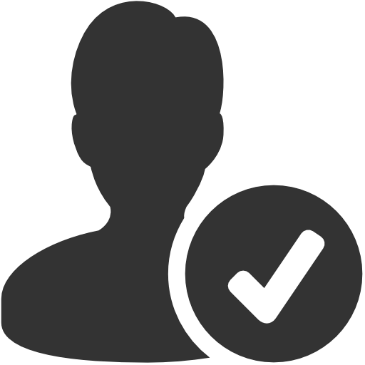 ÇOCUKLARIMIZIN SAĞLIĞI İÇİN OKULA GELMEDEN ÖNCE 
TEMBİHLEYİNİZ!
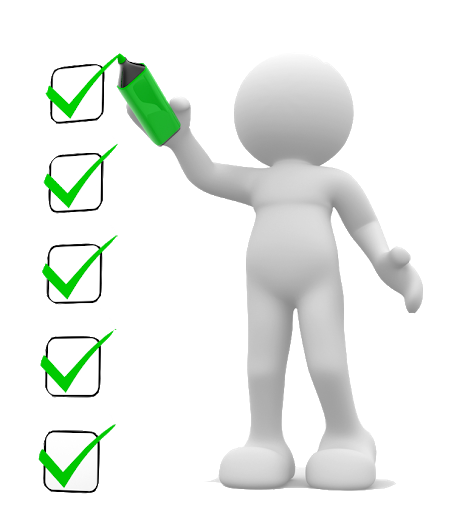 ‘’Lütfen maske takın, mesafenizi koruyun ki okulları açıp işimizi yapabilelim, çocuklar okullarına kavuşsun. Çocuklarımız ve öğretmenlerimiz adına rica ediyorum."
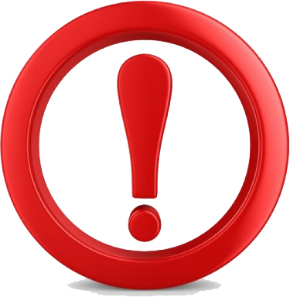 ÖNEMSEYELİM
25
GAZİANTEP İL MİLLÎ EĞİTİM MÜDÜRLÜĞÜ
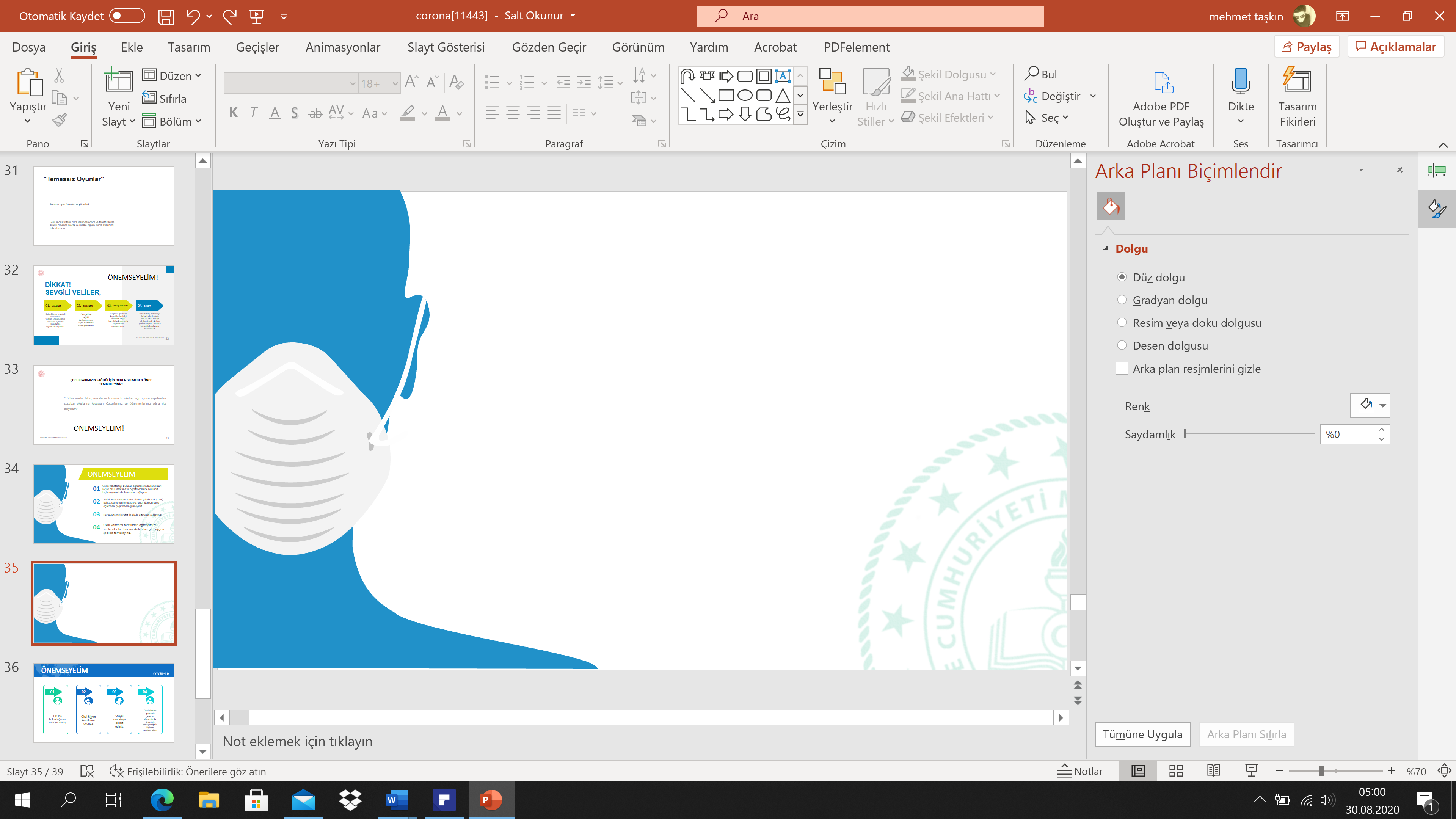 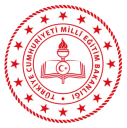 ÖNEMSEYELİM!
Kronik rahatsızlığı bulunan öğrencilerin kullandıkları ilaçları okul idaresine ve öğretmenlerine bildiriniz. İlaçların çocuğunuzun yanında bulunmasını sağlayınız.
1
2
Acil durumlar dışında okul alanına (okul servisi, sınıf, bahçe, öğretmenler odası vb.) okul idaresini veya öğretmeni çağırmadan girmeyiniz.
3
Çocuğunuzun okula her gün temiz kıyafet ile gitmesini sağlayınız.
26
GAZİANTEP İL MİLLÎ EĞİTİM MÜDÜRLÜĞÜ
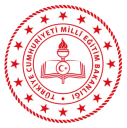 ÖNEMSEYELİM!
Okulda bulunduğunuz süre içerisinde;
1
2
3
4
Okul alanına girmeniz gereken durumlarda öncelikle 
görüşeceğiniz kişiden
 randevu alınız!
Maskenizi mutlaka takınız!
Okul hijyen kurallarına uyunuz!
Sosyal mesafeye dikkat ediniz!
27
GAZİANTEP İL MİLLÎ EĞİTİM MÜDÜRLÜĞÜ
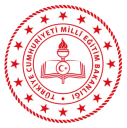 PLAZMA BAĞIŞI
İmmün Plazma Tedavisi Nedir?
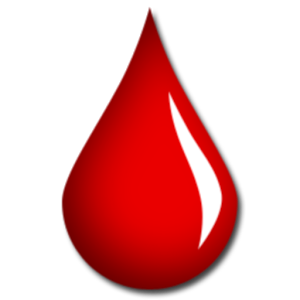 Koronavirüs tanısı konulan, tedavi sürecinin ardından iyileşen hastalardan Türk Kızılay tarafından toplanan kan plazmasının kritik durumda olan hastalardan kullanılması yoluyla gerçekleştirilen tedavi yöntemidir.
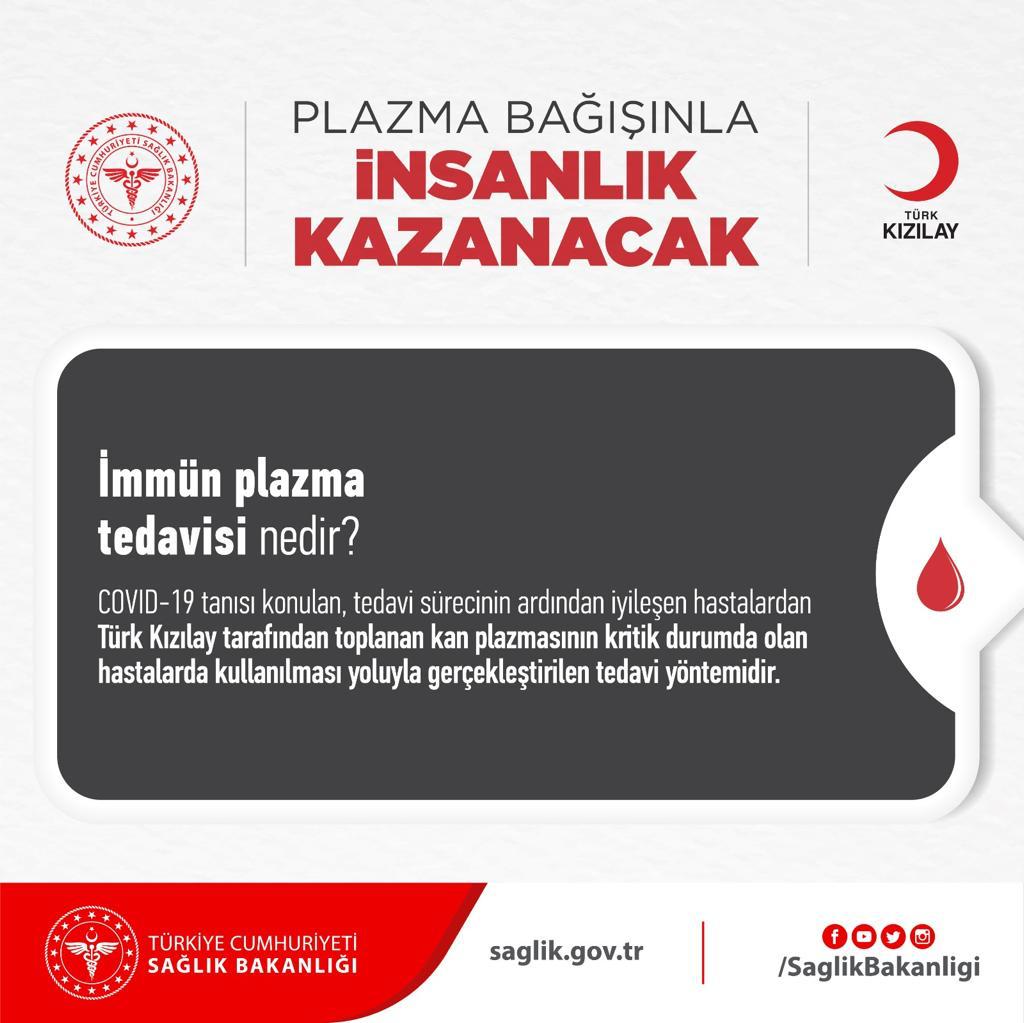 28
GAZİANTEP İL MİLLÎ EĞİTİM MÜDÜRLÜĞÜ
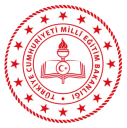 PLAZMA BAĞIŞI
Sen iyileştin!

Plazma bağışınla şimdi iyileştirme sırası SENDE;
1
Koronavirüs tanısı pozitif almış ,
15 gün önce iyileşmiş,
2
3
Son iki testi negatif çıkmış vatandaşlarımız,
Sizler de plazma bağışlayın, hayat kurtaran kahramanlar 
arasına katılın!
29
GAZİANTEP İL MİLLÎ EĞİTİM MÜDÜRLÜĞÜ
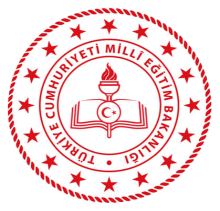 GAZİANTEP İL MİLLÎ EĞİTİM MÜDÜRLÜĞÜ
Sevgili Veliler;
Eğitim; çocuğun iç çekişini, kahkahasını, 'Öğretmenim!' deyişini duyarak, saçını okşayarak, omzuna dokunarak, kaş göz işaretiyle çaktırmadan uyararak, birlikte eğlenerek ve teneffüste üşümesin diye montunun önünü kapatarak yapılır. Uzaktan eğitimde bunlar yok, olmayacak da... Uzaktan eğitime biz her detayıyla hazırız ve en iyisini yapacağız ama sınıf ortamının, okul ikliminin ruhunu ekranlara üfleyemeyiz. Ne yapsak eksik kalır. Bu yüzden bizim eğitim öğretimi layıkıyla devam ettirebilmek için okullara dönmemiz, yüz yüze eğitime başlamamız lazım. Yüz yüze eğitime 21 Eylül’de başlayabilmemiz sizin elinizde. Gece gündüz çalışıyoruz. Teneffüste oynanacak temassız oyunlar bile hazır. Detaylara bu kadar titizlikle hazırlandığımız bu süreçte hâlâ maskesiz ve mesafeyi hiçe sayan insanlar görmek bizleri derinden üzüyor. 'Okulları birlikte açacağız' derken samimiyiz, sizleri bu sorumluluğa ortak olmaya çağırıyoruz. Sizsiz başaramayız. Lütfen maske takın, mesafenizi koruyun ki okulları açıp işimizi yapabilelim, çocuklar okullarına kavuşsun. Çocuklarımız ve öğretmenlerimiz adına rica ediyorum."
Ziya  SELÇUK
Millî Eğitim Bakanı
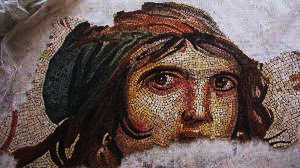 2020
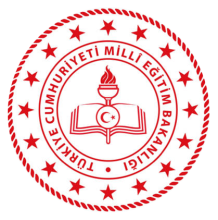 ‘’Koronavirüs alacağımız tedbirlerden daha güçlü değildir.’’
@Gaziantep_MEM
@gaziantep.ilmem.9
GAZİANTEP
@gaziantep_il_mem
İL MİLLÎ EĞİTİM MÜDÜRLÜĞÜ